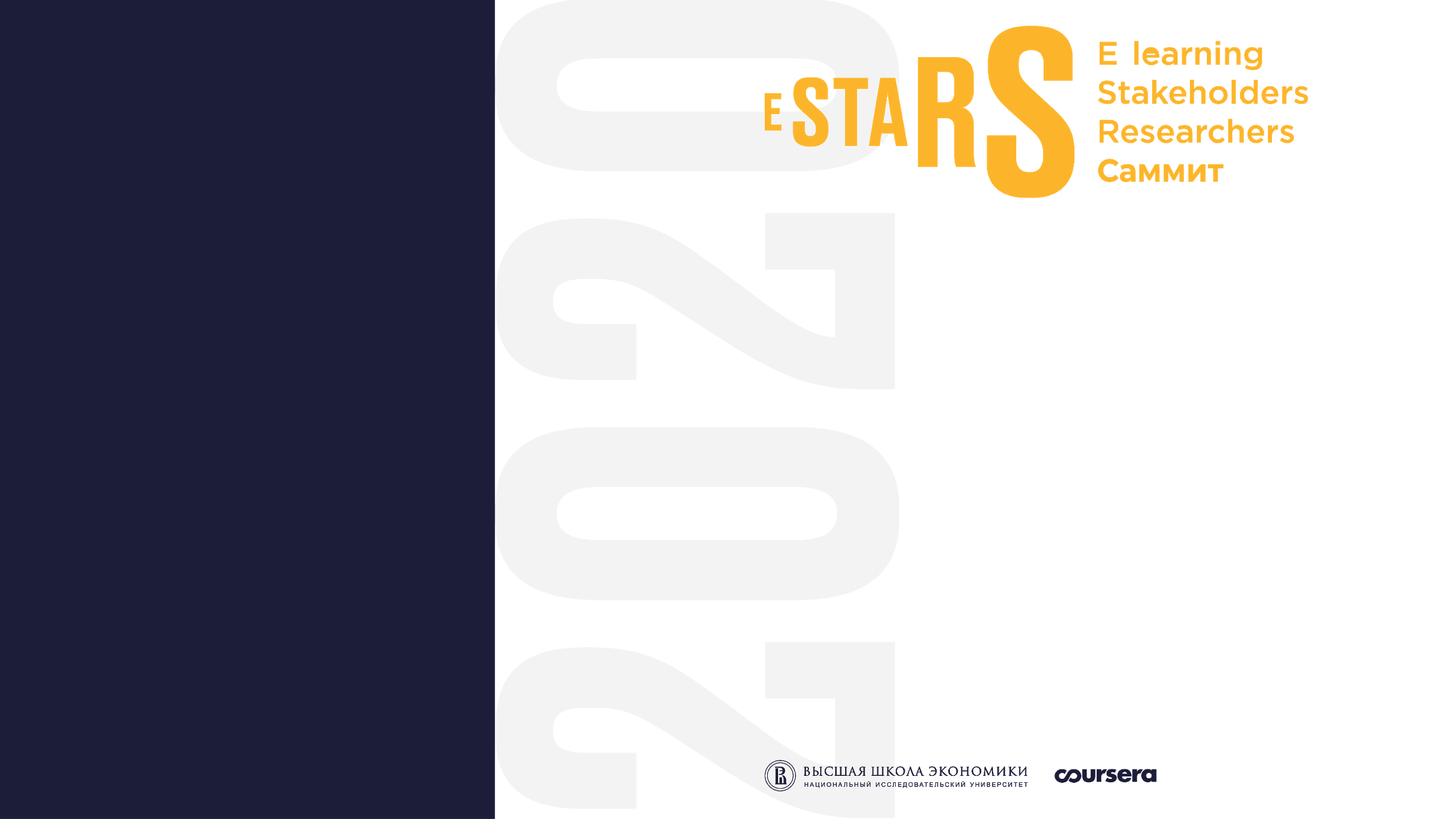 Что мешает российским университетам создавать онлайн программы магистратуры?
Евгения
ОПФЕР
Институт образования 
НИУ «Высшая школа экономики»
Нормативно закреплены лишь общие требования 
к реализации программ с применением ДОТ
ФГОС 3++. Организация сама обеспечивает:
Приказ 2017 г. Организации:
фиксацию хода образовательного процесса, результатов промежуточной и итоговой аттестации;
проведение учебных занятий, процедур оценки результатов обучения;
взаимодействие между участниками образовательного процесса.
обеспечивают уровень подготовки педагогических и научных работников организации; 
оказывают учебно-методическую помощь обучающимся;
определяют объем аудиторной нагрузки и соотношение объема занятий с применением ЭО, ДОТ.
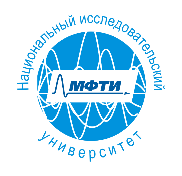 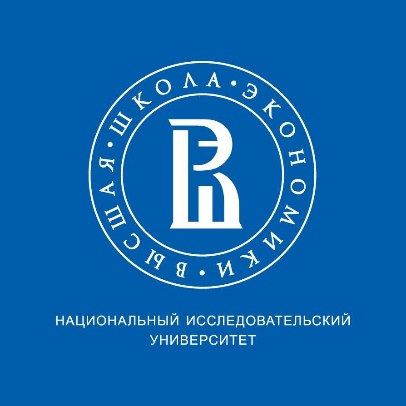 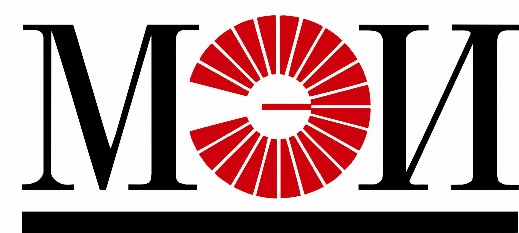 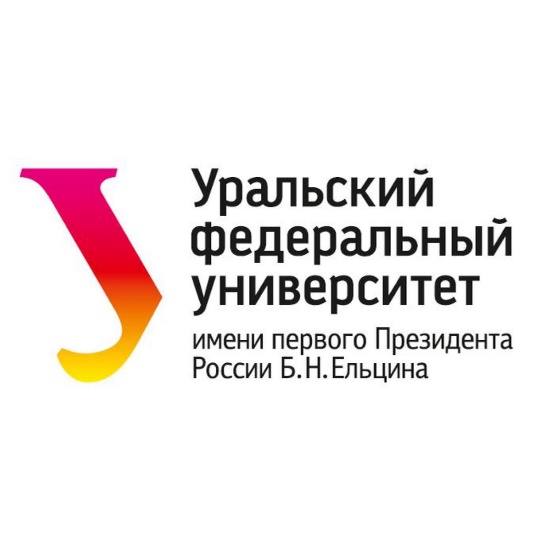 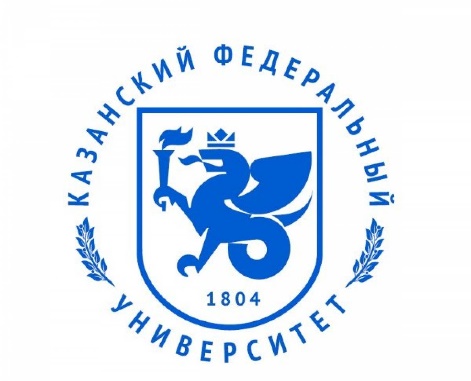 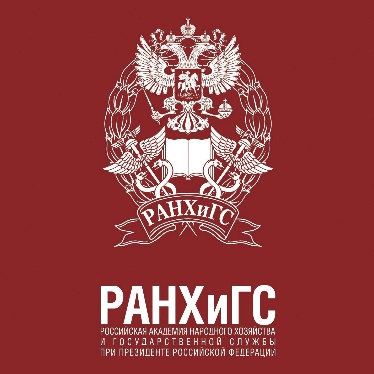 (не)Включение МООК в образовательные программы
Трудности с подбором МООК под матрицу компетенций образовательной программы. 
Отсутствие критериев качества МООК. 
Не все МООКи предполагают итоговую аттестацию.
Трудности с включением МООК в учебный план. 
Для включения МООК необходима его аффилиация с вузом для решения проблемы авторских прав.
Проблемы при реализации онлайн программ
Аккредитация
Проводится по общим требованиям без учёта специфики онлайн формата
Возмещения стоимости личного трафика преподавателей
Не все вузы оплачивают аккаунты и интернет трафик для преподавателей, работающих из дома
Нагрузка преподавателей 
Увеличение методической и консультационной нагрузки на фоне снижения аудиторной
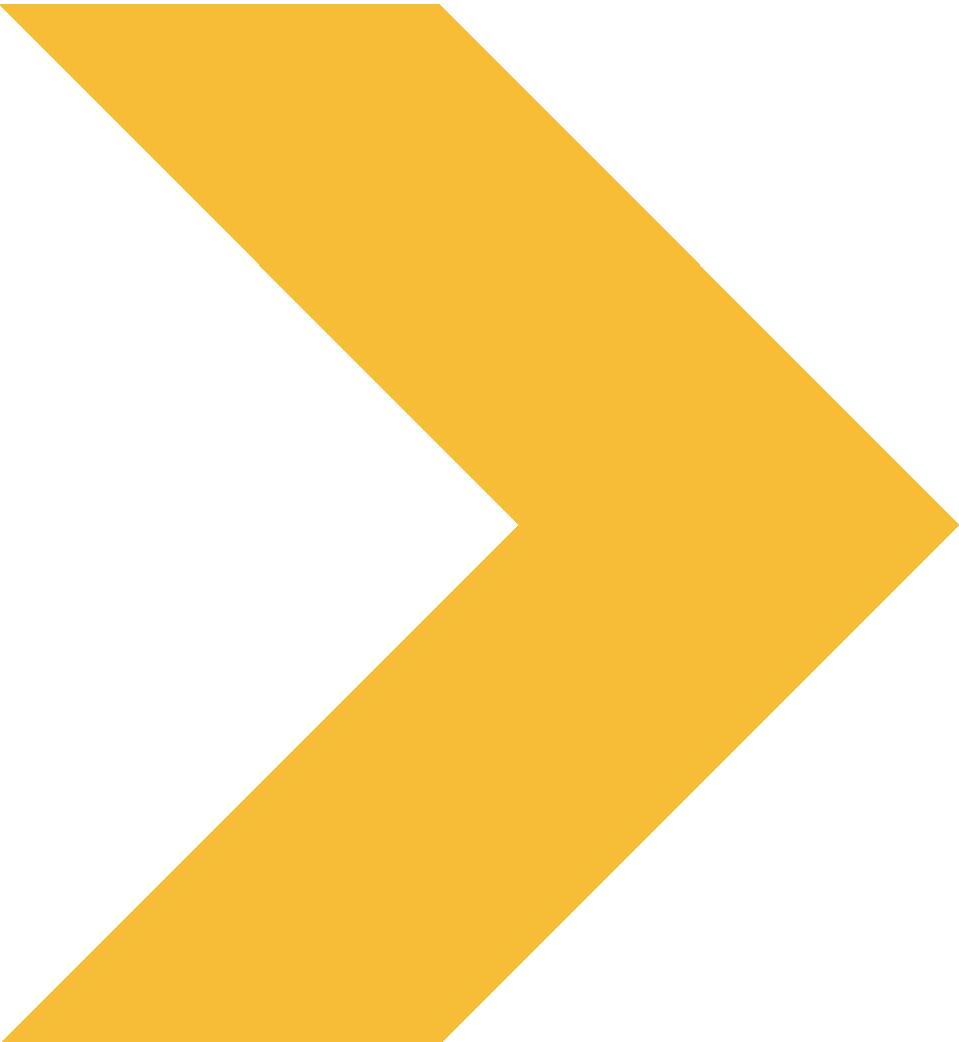 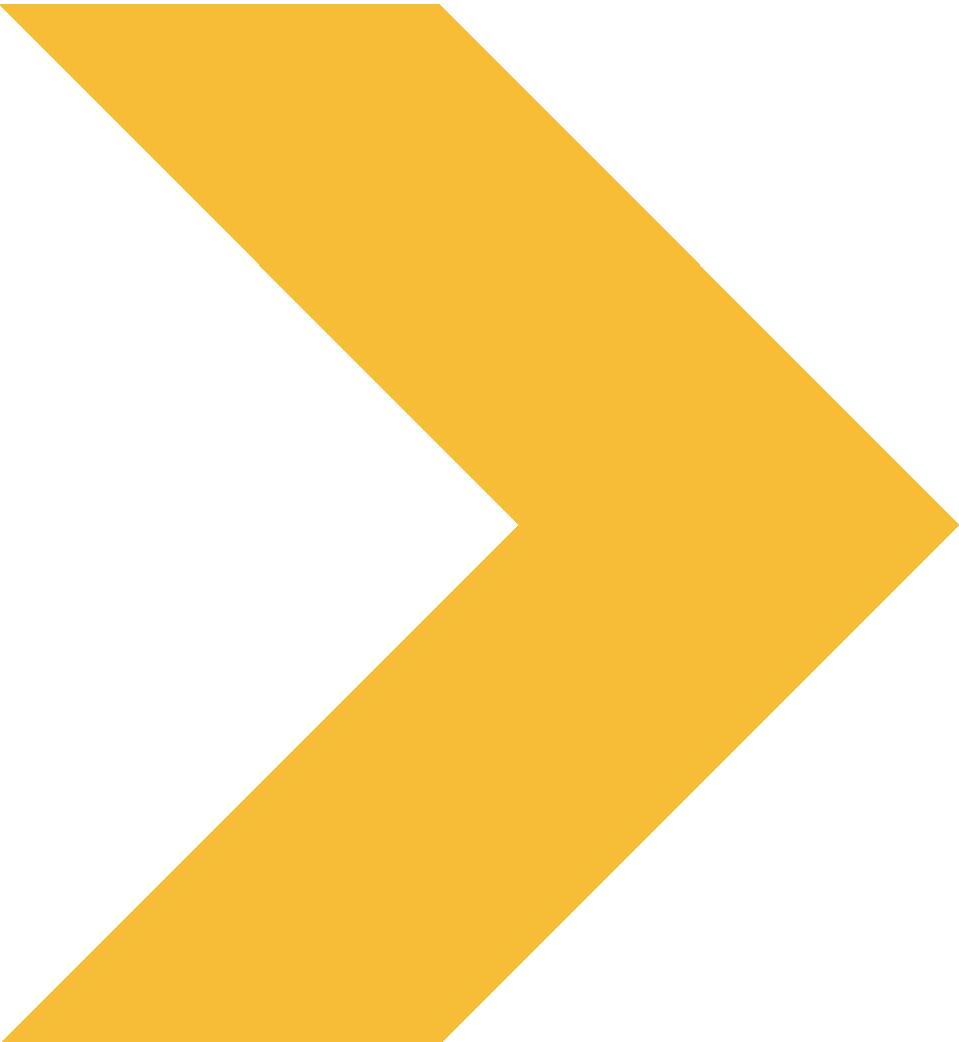 Выводы
Онлайн магистерская программа – это принципиально иной подход к проектированию и реализации образовательной программы; 

Онлайн формат предполагает не адаптацию традиционных, а разработку новых видов и форматов работ;

Необходима разработка специальной нормативной базы, регламентирующей разработку и реализацию образовательных программ в онлайн.
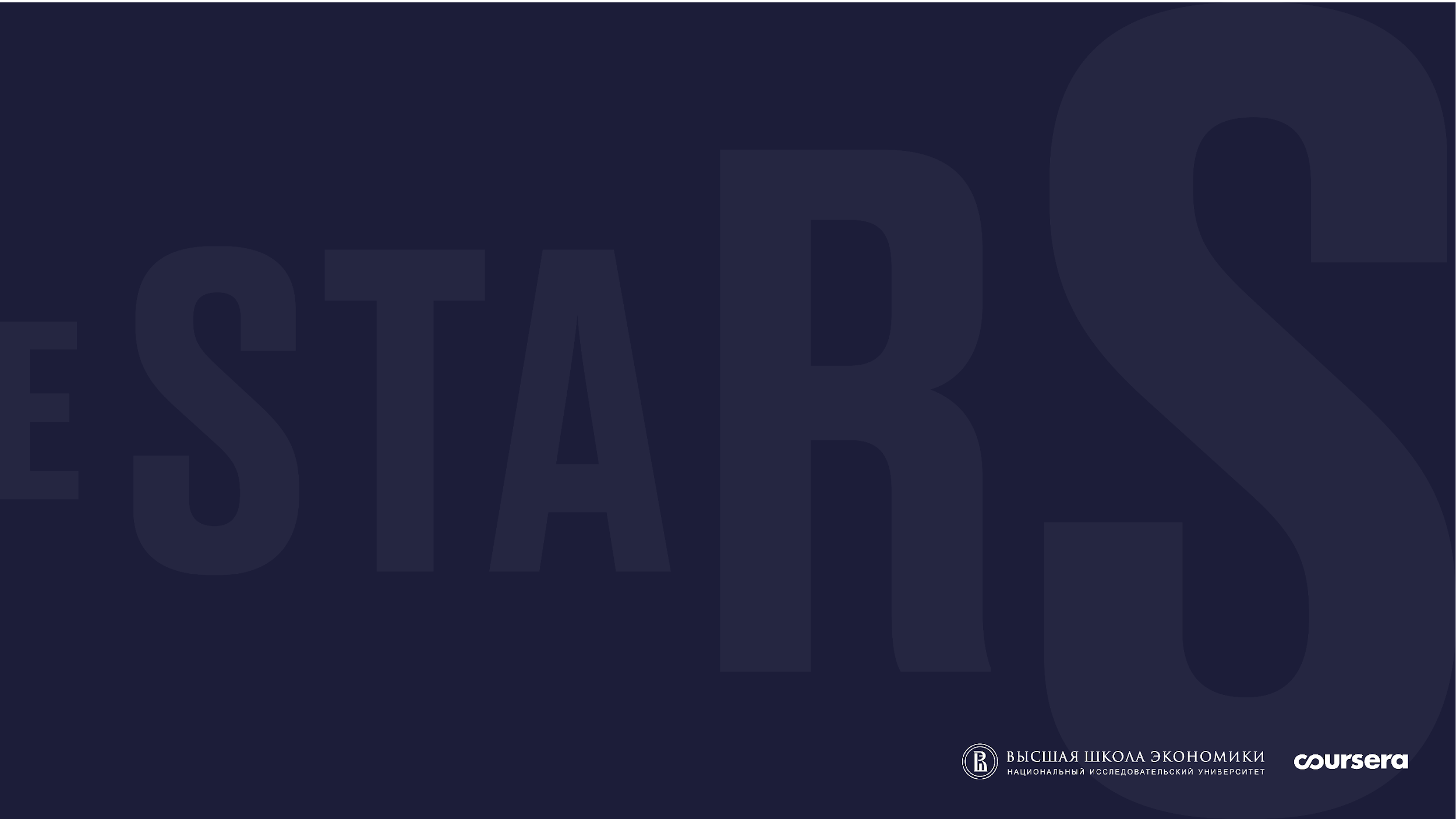 Спасибо,
до новых встреч!